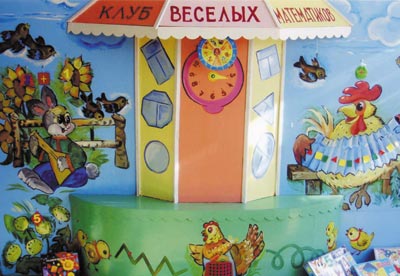 Авторы: Семья Хажаньянц
Как называется эта
 геометрическая фигура?
квадрат
Круг
Треугольник
Какая фигура лишняя? Почему?
Скажи какой квадрат?
Большой, зеленый
Маленький, желтый
Скажи сколько фигур?
Большой - один
Маленькие - много
Построй дом для Палкана
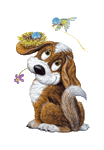 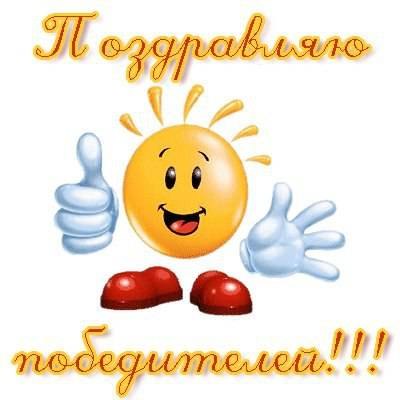